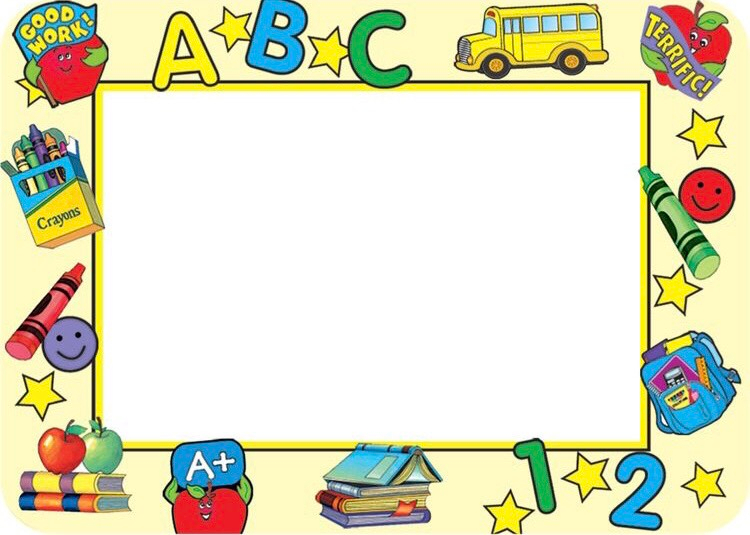 UBND QUẬN LONG BIÊN
TRƯỜNG MẦM NON LONG BIÊN A
LĨNH VỰC PHÁT TRIỂN NGÔN NGỮ
LÀM QUEN CHỮ CÁI
Đề tài: Trò chơi chữ h - k
Lứa tuổi : Mẫu giáo lớn 5 - 6 tuổi
Giáo viên: Bùi Thị Hương Liên
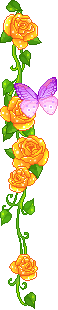 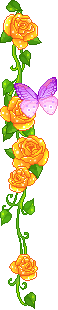 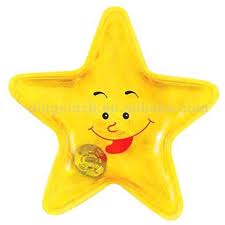 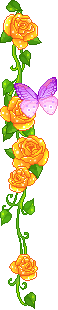 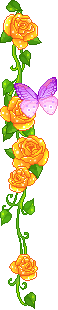 Trß ch¬i:
 H¸i hoa
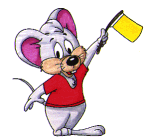 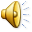 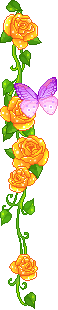 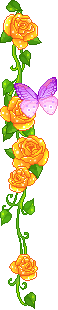 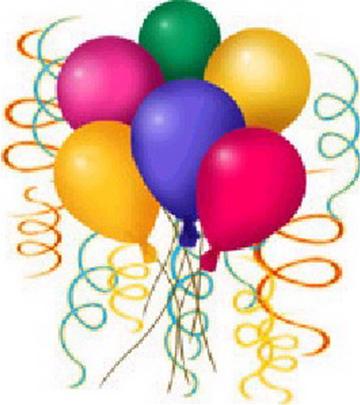 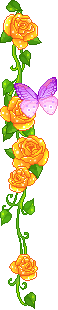 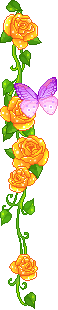 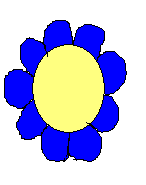 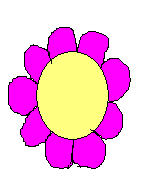 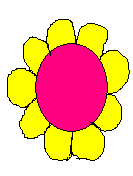 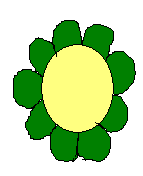 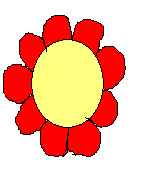 h
h
h
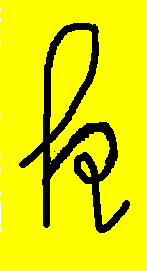 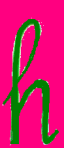 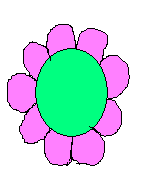 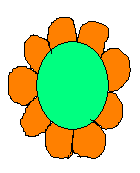 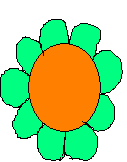 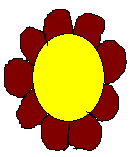 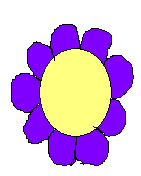 h
h
u
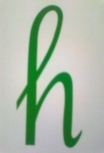 k
H¸i cho t«i 
nh÷ng b«ng hoa 
cã chøa c¸c kiÓu
 ch÷ h.
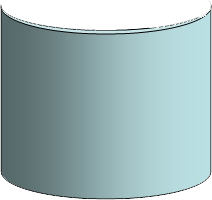 h
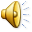 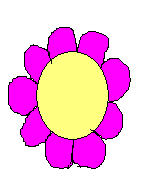 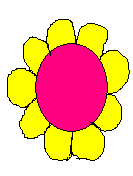 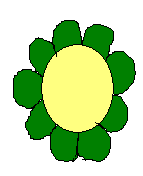 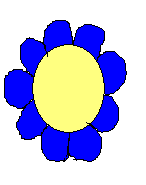 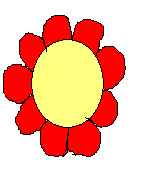 k
h
h
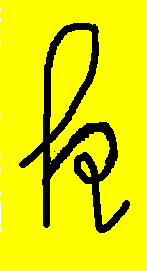 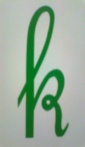 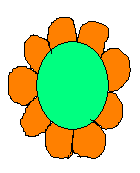 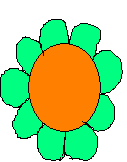 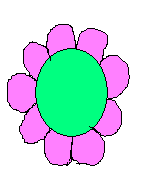 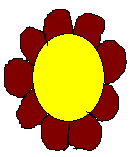 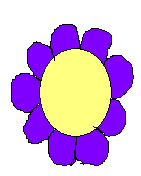 k
k
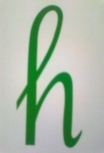 h
k
H¸i cho t«i 
nh÷ng b«ng hoa 
cã chøa c¸c kiÓu
 ch÷ k.
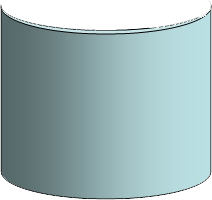 k
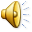 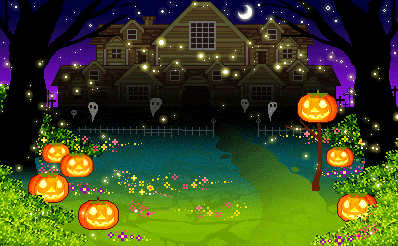 Ô CỬA BÍ MẬT
1
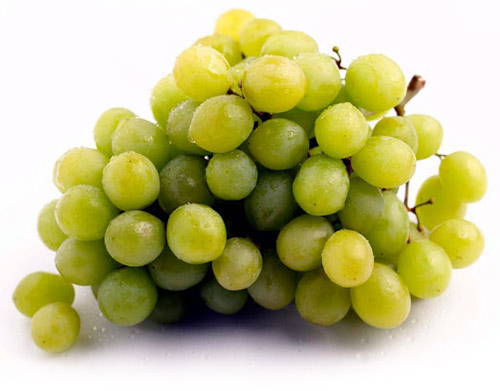 C   ùm  n   o
h
h
2
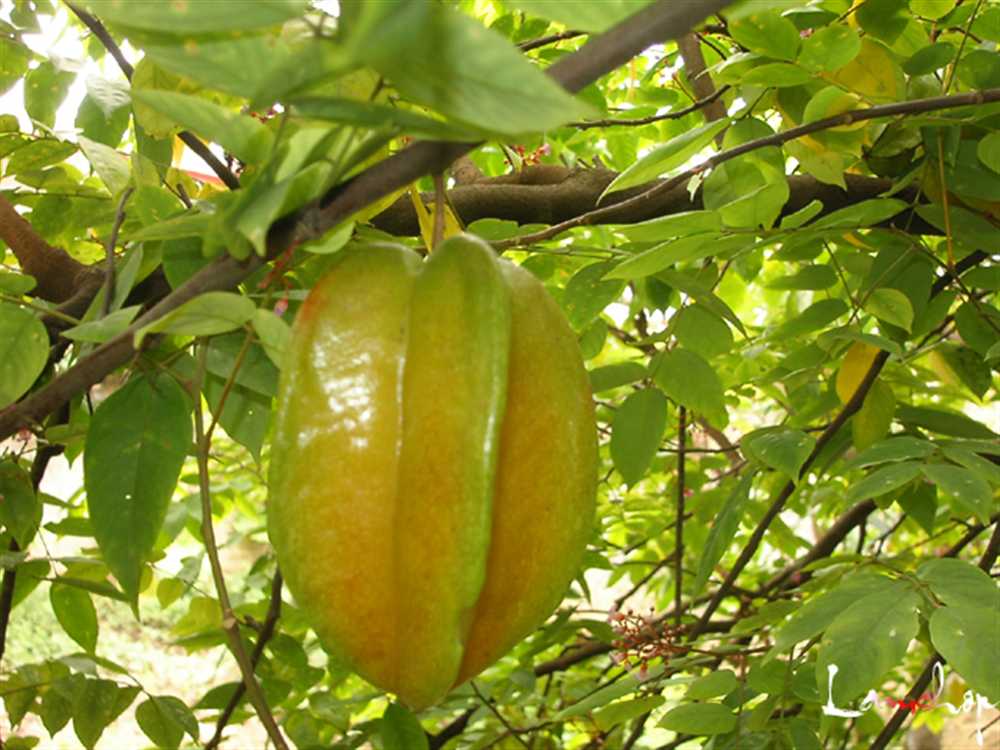 Qủa       ế
k
h
Qủa   c  uối
3
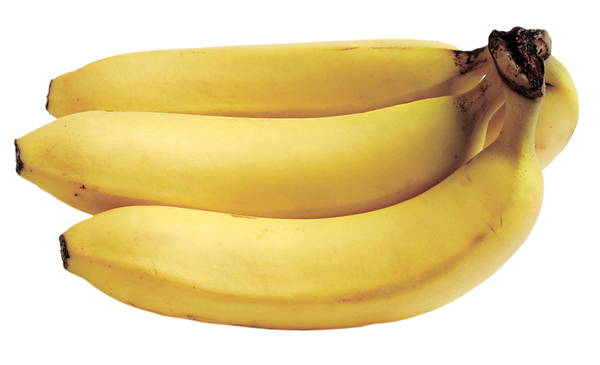 h
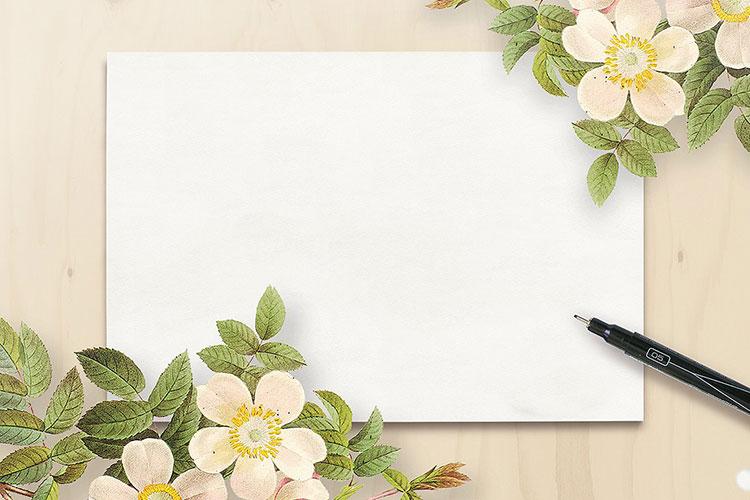 Giờ học đã kết thúc
Cảm ơn các con!
 Cô chúc các con luôn chăm ngoan học giỏi.